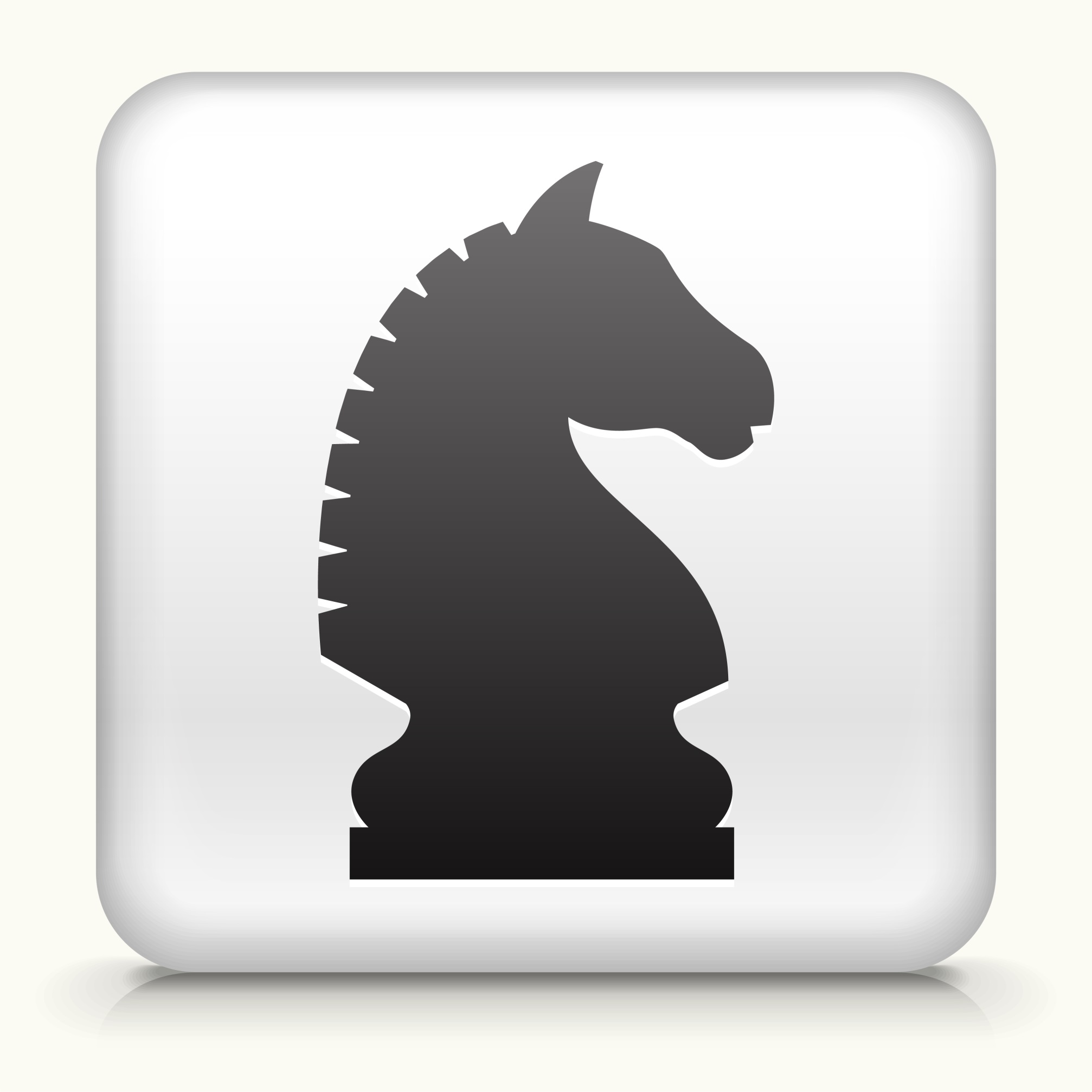 THE KNIGHTS OF THE PINK CARAVAN
WE FIGHT TO IMPROVE THE LIVES OF PEOPLE AFFECTED BY CANCER
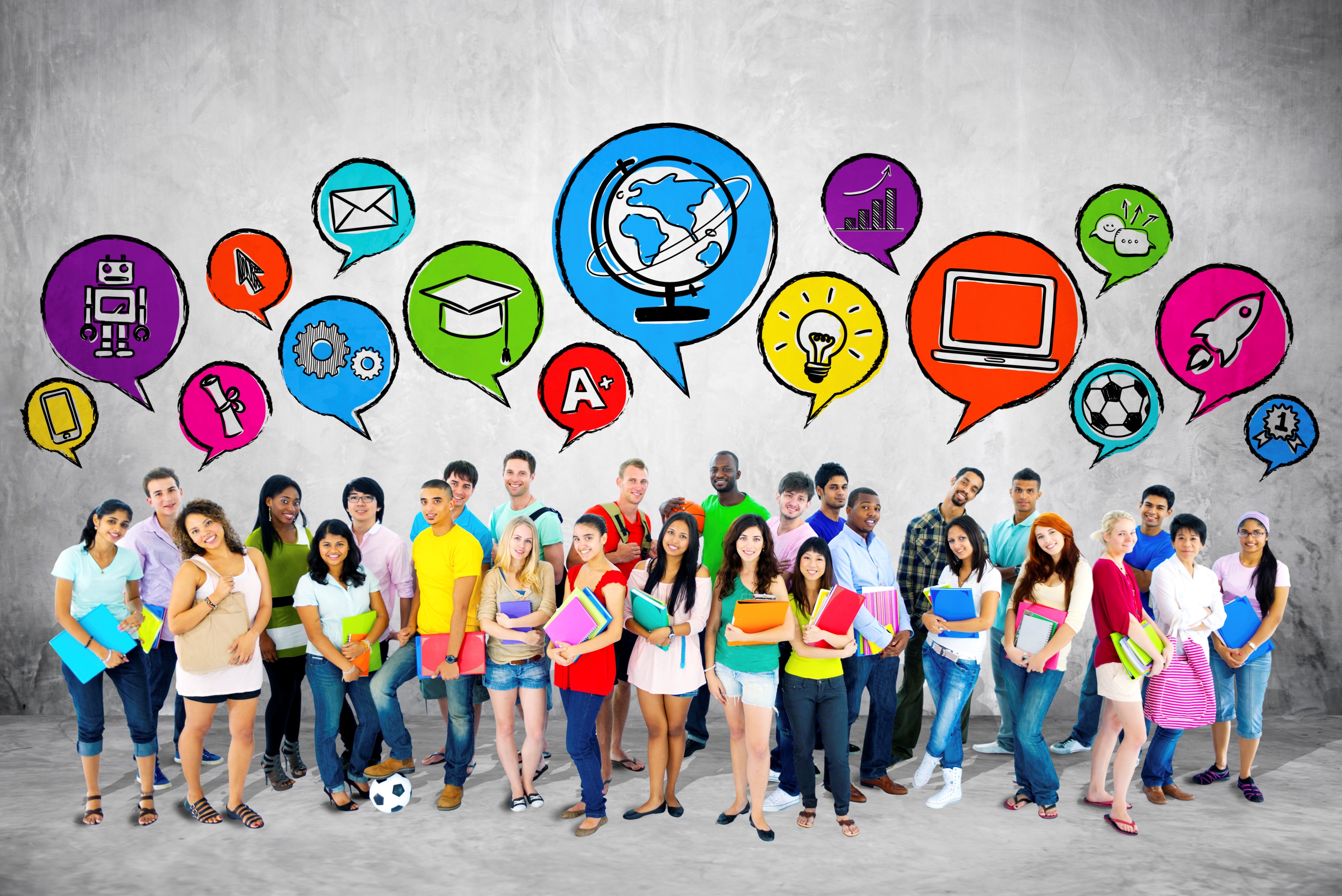 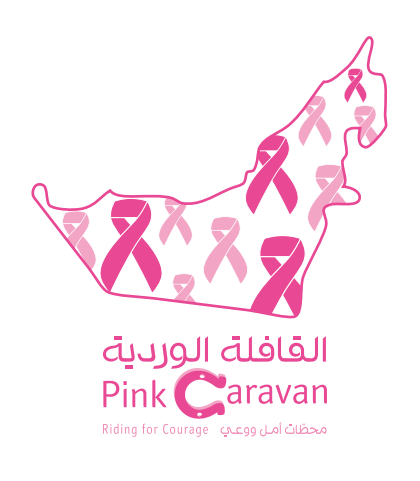 Via SCHOOL PROGRAMS
Raising Awareness 
Raising Funds
Prompting schools to adopt the program
Bridging the gap between the cause and the parents within the environment of schools.
OBJECTIVE
CHALLENGES
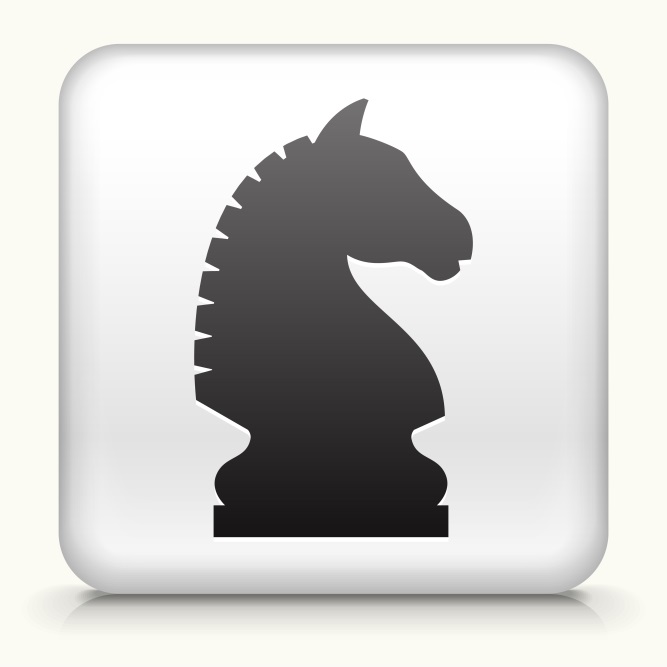 Multiple Stakeholders
MEDIA
Invite
Amplify
SCHOOLS
ADMIN
STUDENTS
PARENTS
MINISTRIES
Influence
Encourage/Empower
Sponsor
Support
Consumer Insights
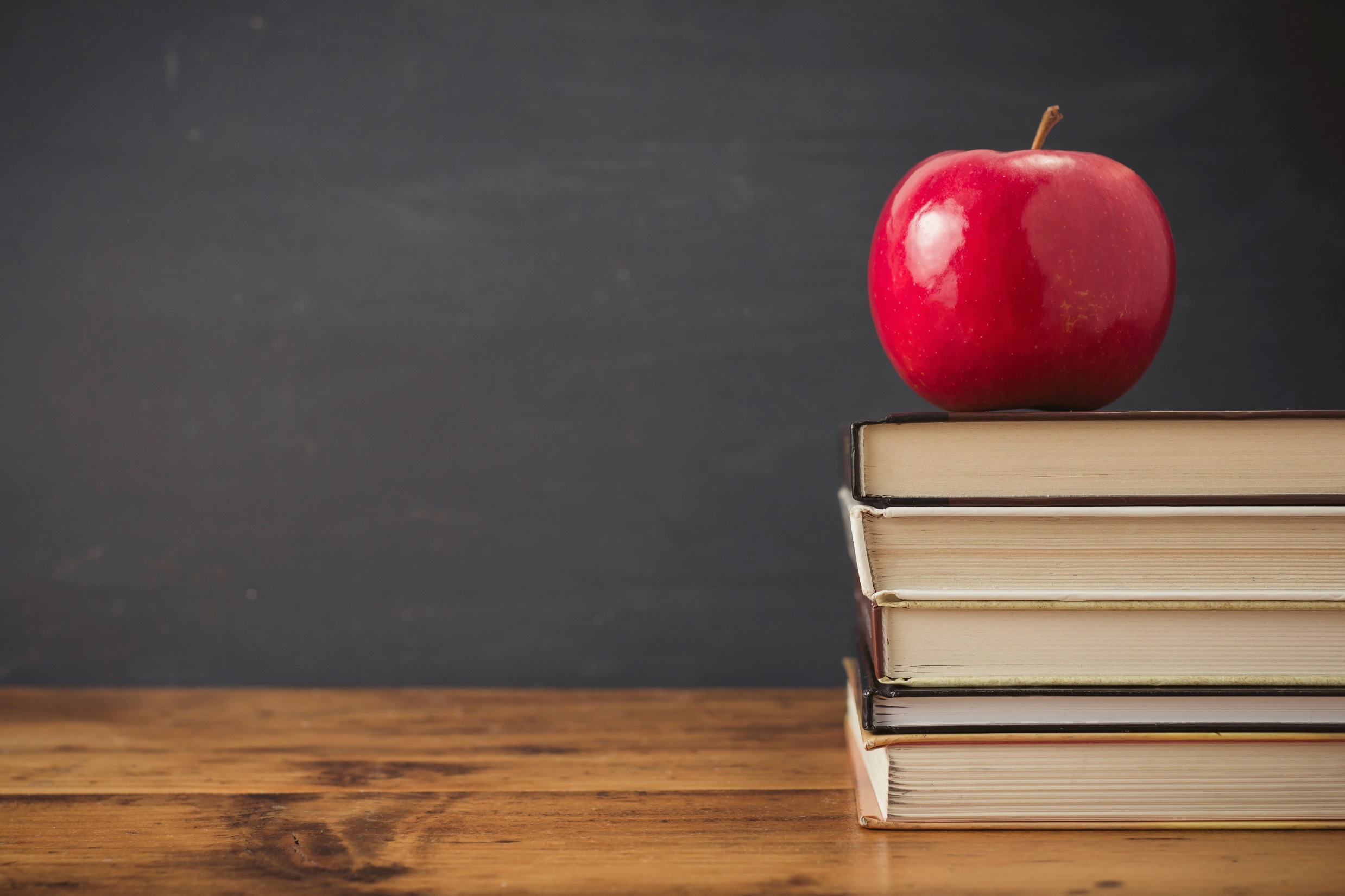 Schools adopt programs that bring an educational value to their students.
Easy for schools to implement 
Students learn better from other students (Peer to Peer)
“Knight: Horse + Kid + Cause = 1”
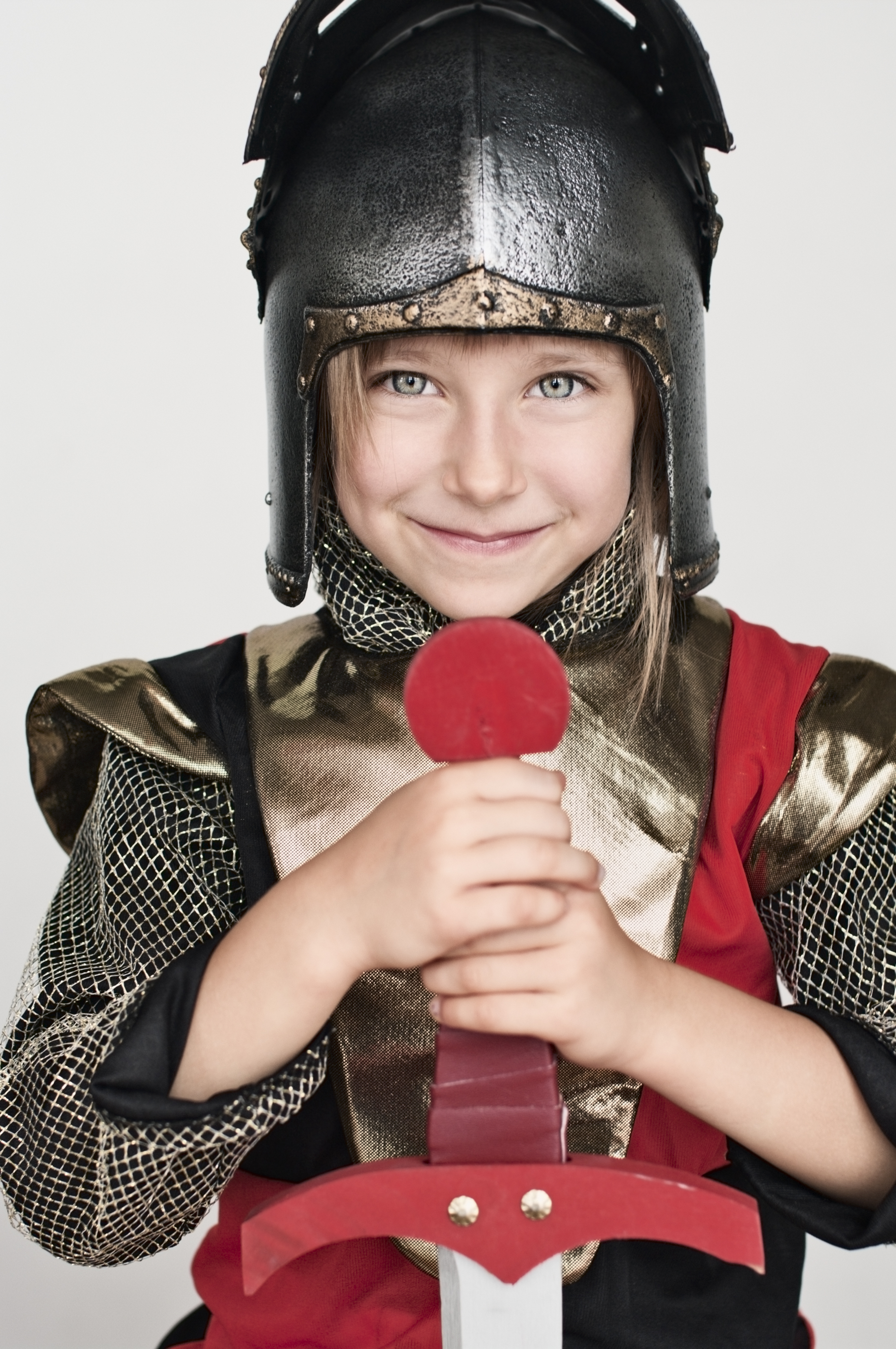 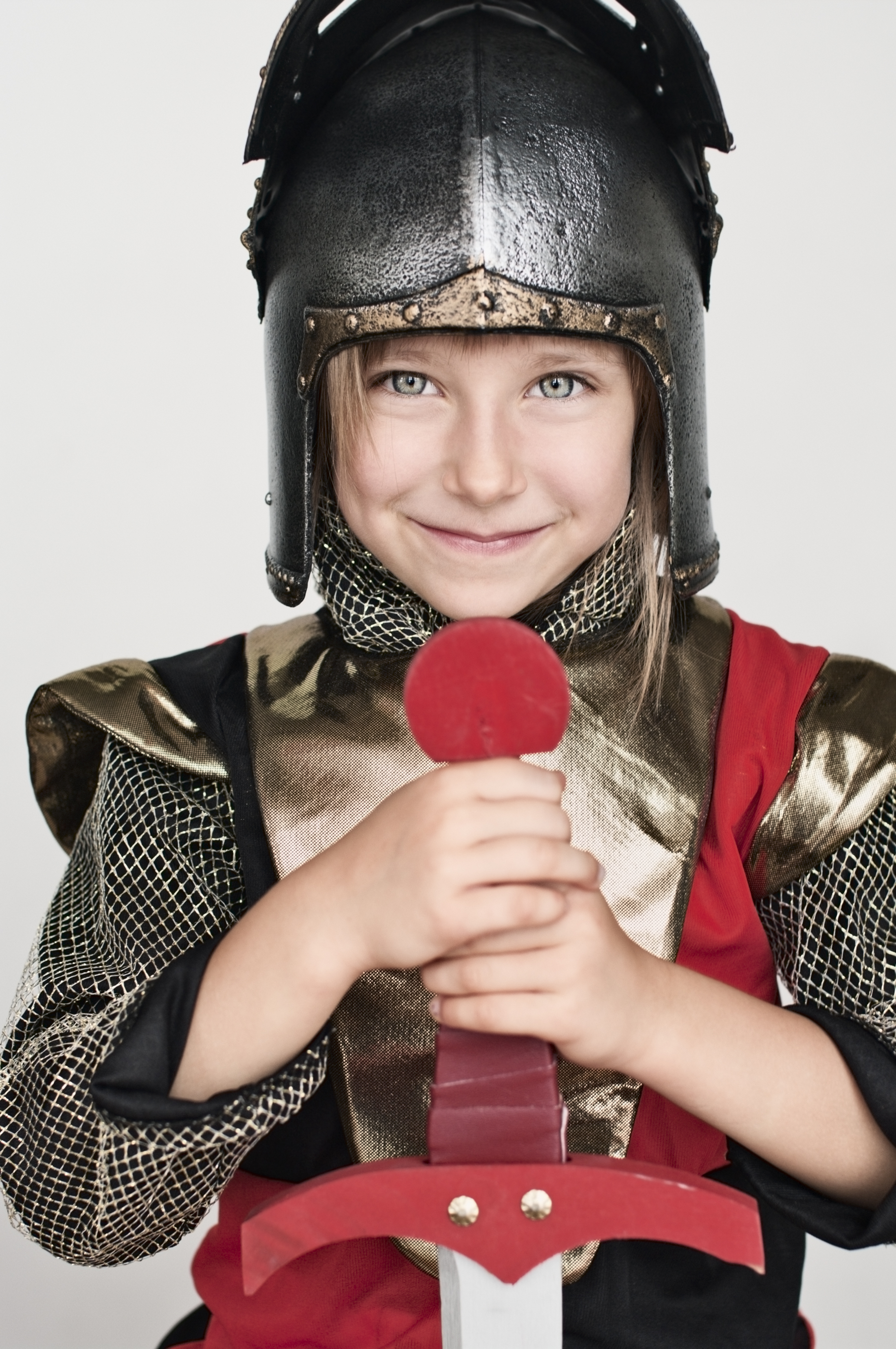 I. 1,100 success stories of women
II. 100 stories told through the eyes of their child (students who are part of a school) & shared by them
Characteristics of a Knight
Courtesy 
Valor
Honor
Generosity 
honesty
III. Seeding those stories via student ambassadors driven to fight for the cause (into volunteering)
IV. 1 knight / school grade will be appointed to raise awareness & invite donations across his/her grade
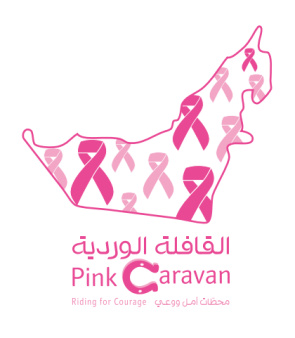 THE KNIGHT PROGRAM
THE KNIGHT PROGRAM
Knights are the riders of the school,
The ambassador of the cause is the student, THE KNIGHT
[Speaker Notes: Rider is more passive . We want action]
LEVERAGING THE EXISTING ASSET TO BUILD THE KNIGHTHOOD DIGITAL HUB
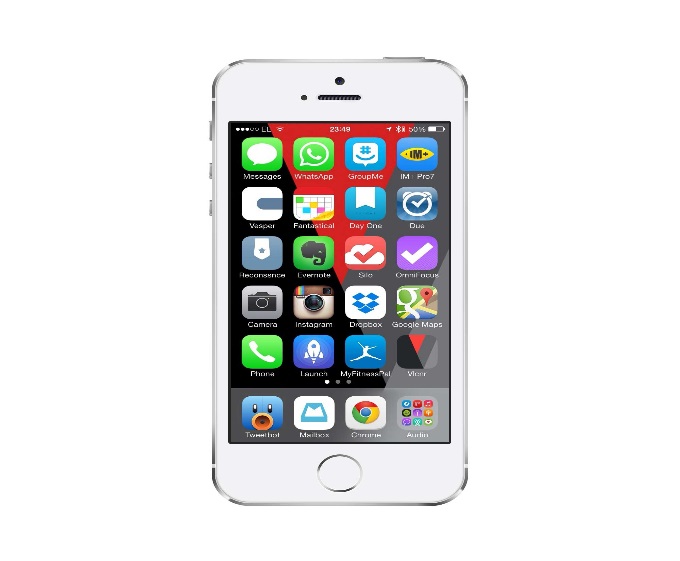 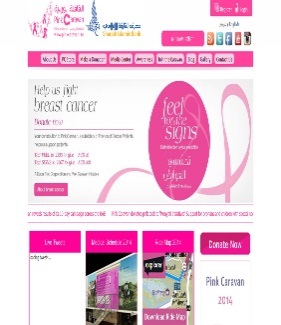 SHARING THE KNIGHTS’ STORIES
Video Banner
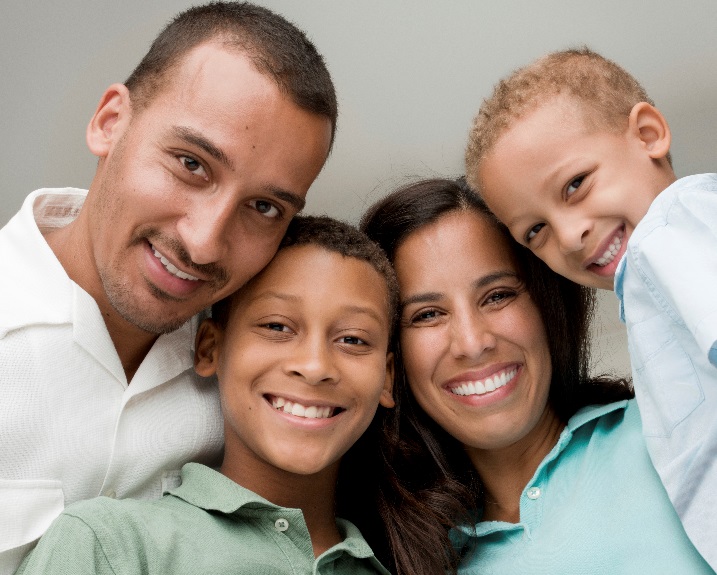 VIDEO SCRIPT
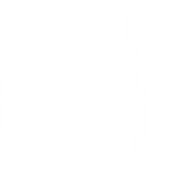 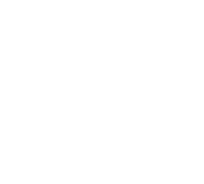 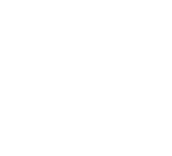 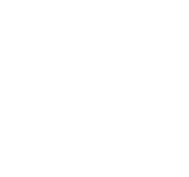 Hi my name is Hamza, and my mum just survived cancer. She is my queen and I am her knight. She was cured because Pink Caravan helped her fight her disease. She used to be in a lot of pain and now she is smiling again.
PRINT
SOCIAL
DISPLAY/EDM
OOH
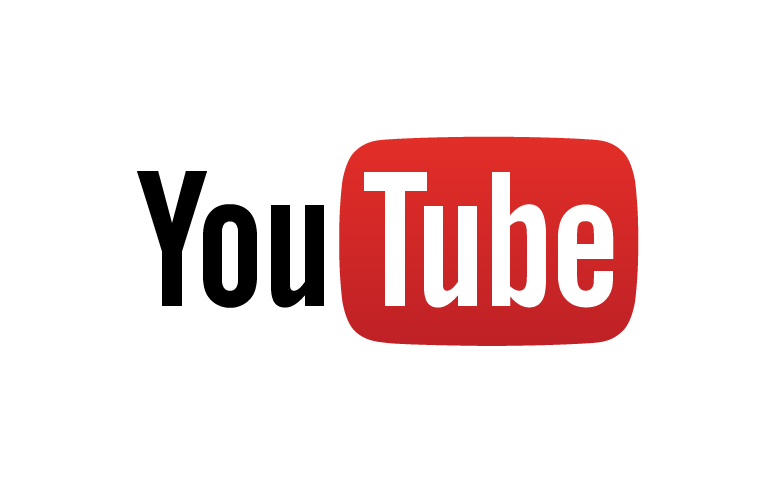 TARGET THROUGH LIFESTYLE AND FAMILY CONTENT
INTEGRATE WITHIN EDITORIAL CONTENT
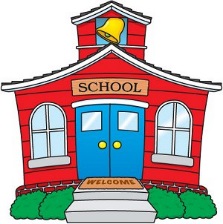 BEHAVIORAL TARGETING
CITY GEO-TARGETING 
DYNAMIC DISPLAY
AUDIENCE TARGETING
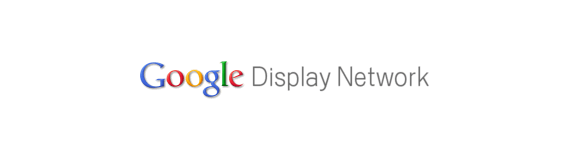 TARGET BY AGE
TARGET BY GENDER
TARGET BY ETHNICITY
LOOK ALIKE MODELING
TARGETING WITHIN SCHOOLS
ELEVATOR SCREENS 
TARGET SCHOOL BUSES
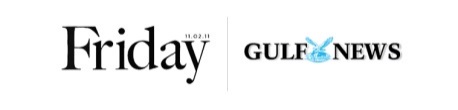 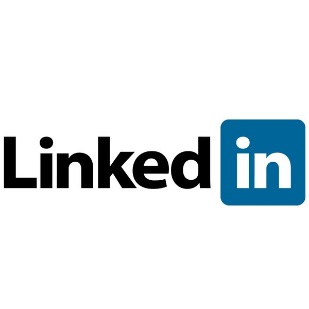 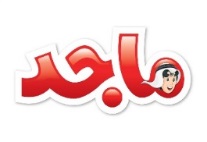 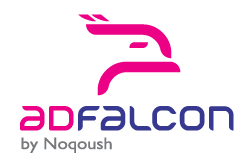 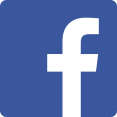 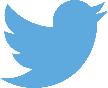 [Speaker Notes: Create a barter deal with local media platforms where pink caravan will feature them in all PR and Editorial content if they place the stories of the cancer patients and the knights of the pink caravan]
BUILDING STRATEGIC COLLABORATIONS GOING BEYOND PAID MEDIA
TO DEVELOP EDUCATIONAL CONTENT 
(Breast Cancer cause information, Knight program details)
TO ESTABLISH AN ACTIVITY CALENDAR 
(schools, stables, kids play areas)
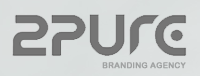 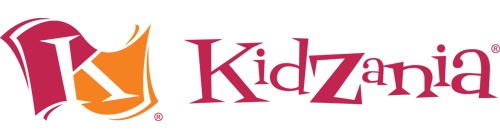 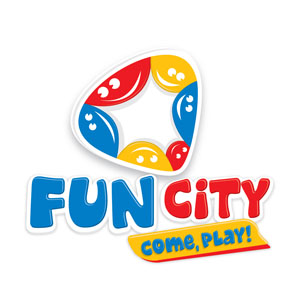 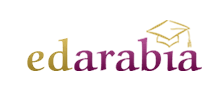 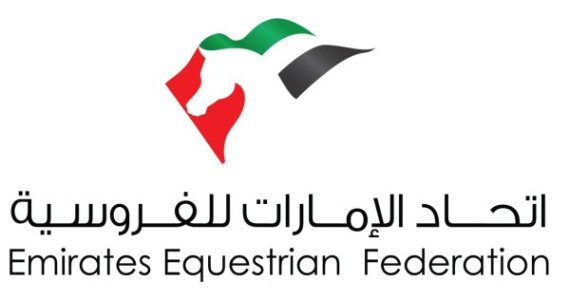 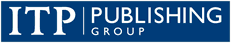 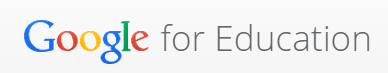 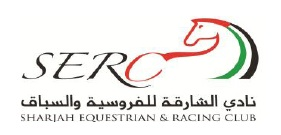 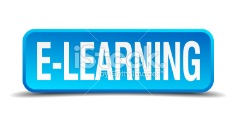 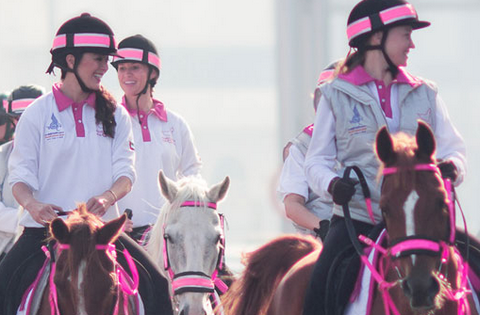 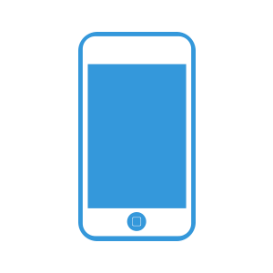 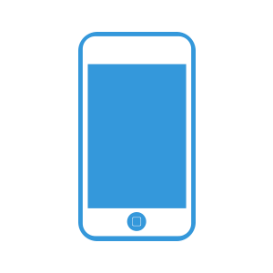 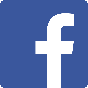 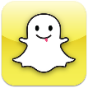 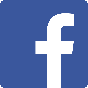 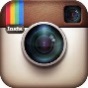 THE KNIGHTS BECOMING ONE WITH THE RIDERS THROUGH INFLUENCERS THAT MATTER
PLANNING WITHIN THE YEAR WITH A LONG-TERM VISION
Educating
Building a community
Raising funds
YEAR 1
YEAR 2
YEAR 3
BUILD A COMMUNITY BY EDUCATING STAKEHOLDERS AND STUDENT
STRENGTHEN THE BONDS THROUGH COMPETITIONS
SUSTAIN THE BONDS, AND FOCUS MORE ON GATHERING FUNDS
Media Amplification 
& Activations
INTERNATIONAL DAY IN SCHOOL
MARCH- THE RIDE FOR COURAGE
JUNE - RAMADAN
OCTOBER- BREAST CANCER MONTH
CREATE ACTIVATIONS AROUND HIGH MOMENTS OF RECEPTIVITY ACROSS THE YEAR FOR HIGHER DONATIONS
SUSTAIN COMMUNICATION ACROSS THE YEAR THROUGH THE STORIES
Month
Measuring Success
Awareness within schools in UAE & # schools adopting the program
Reach, Views, UGC volume, # App Downloads & App Usage
# Donations
AWARENESS
CONVERSION
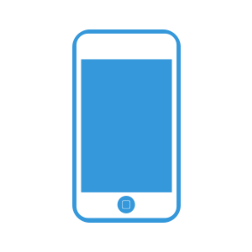 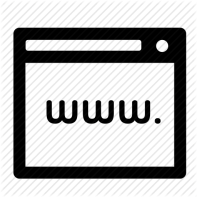 PAID/ MEDIA COLLABORATIONS
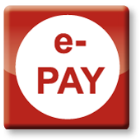 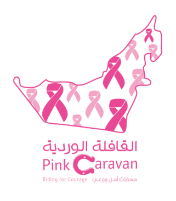 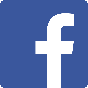 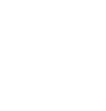 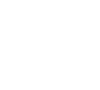 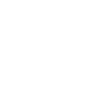 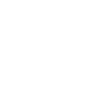 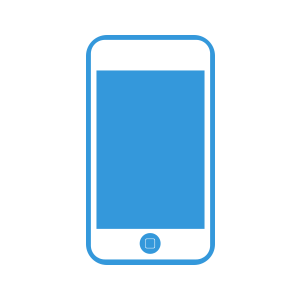 KNIGHTS OF THE PINK CARAVAN
OWNED
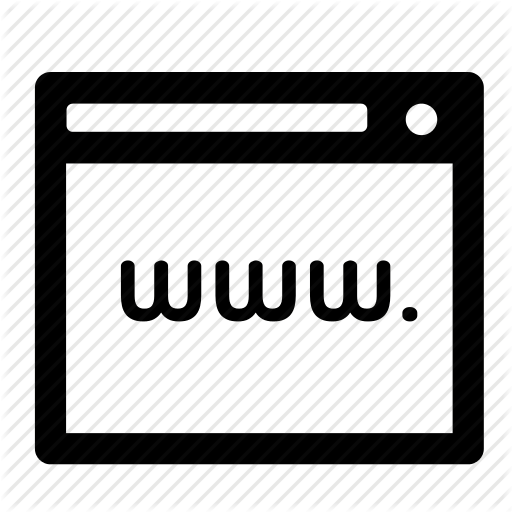 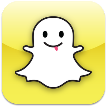 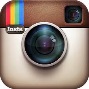 1,100 STORIES TO BE TOLD
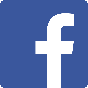 EARNED
INFLUENCERS
GENERATE UGC /STORIES
VIEWS, REACH, IMPRESSIONS & CLICKS, UGC & APP DOWNLOADS
DONATIONS 
STORIES SHARED
MEASUREMENT